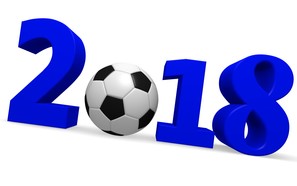 PSK – Fußball – Löwen 2018Jahresstart der PSK-Fußballjugend (m/w)
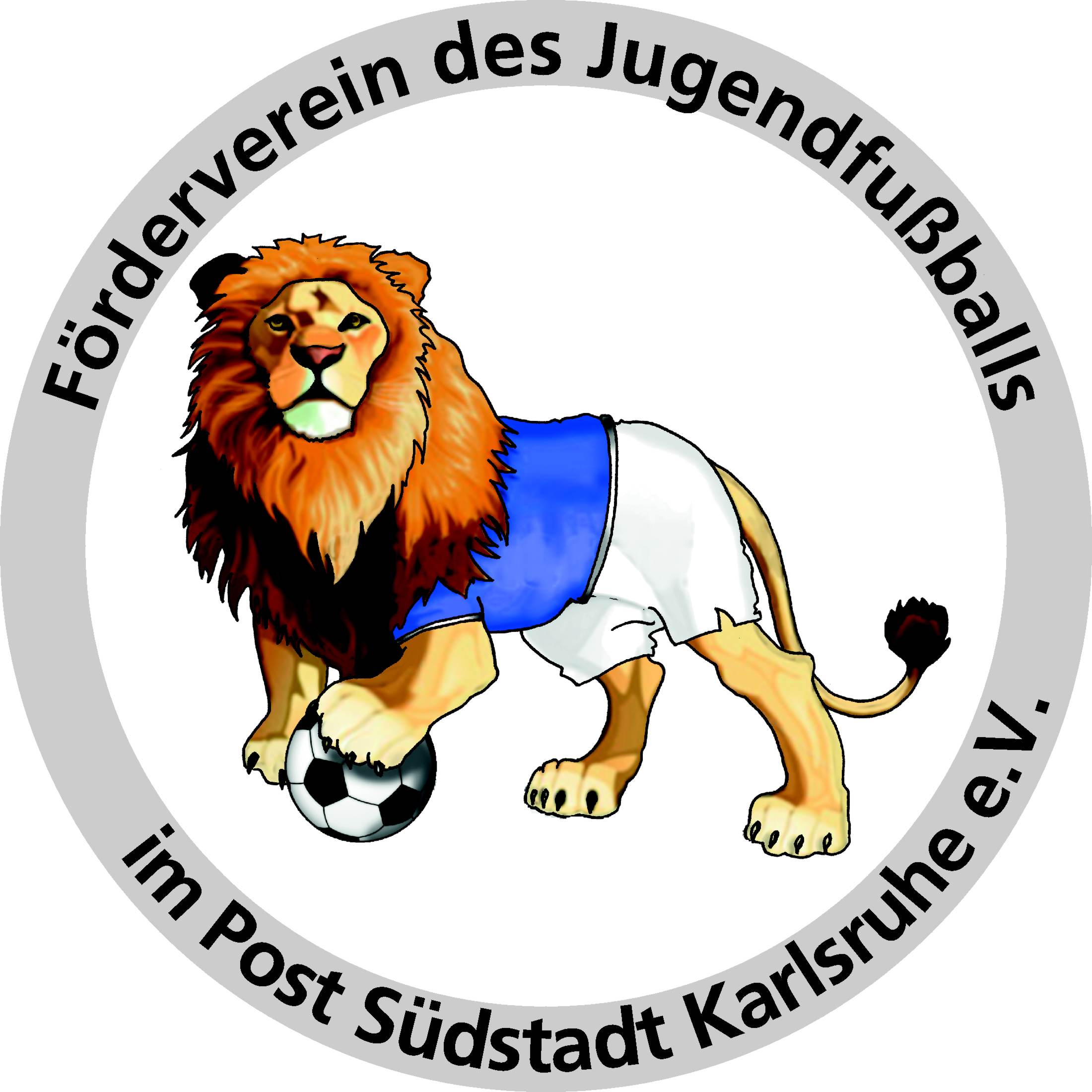 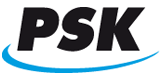 Wir möchten mit euch sportlich das neue Jahr 2018 in der Sporthalle Rintheimam 7.1.18 eröffnen. Wir werden gemischte PSK-Mannschaften (Alter, Jungen & Mädchen) bilden und ein Turnier ausspielen. 
Spaß und Verpflegung für Spieler, Fans und Eltern ist garantiert.
Wir brauchen eure Unterstützung:
Wir suchen noch Spieler in allen Altersklassen, sowohl weiblich und männlich. Anmeldung über eure Trainer oder per  E-Mail: eb@psk-jugendfussball.de oder WhatsApp: 01733257520. 
Wir bitte um Kuchenspenden. Mit dem Erlös werden wir den Jugendfußball unterstützen.  Möchtest du einen Kuchen spenden? Bitte E-Mail an: mb@psk-jugendfussball.de oder WhatsApp: 017664784061

Psk-Jugendfussball.de